J’apprends à dessiner un escargot
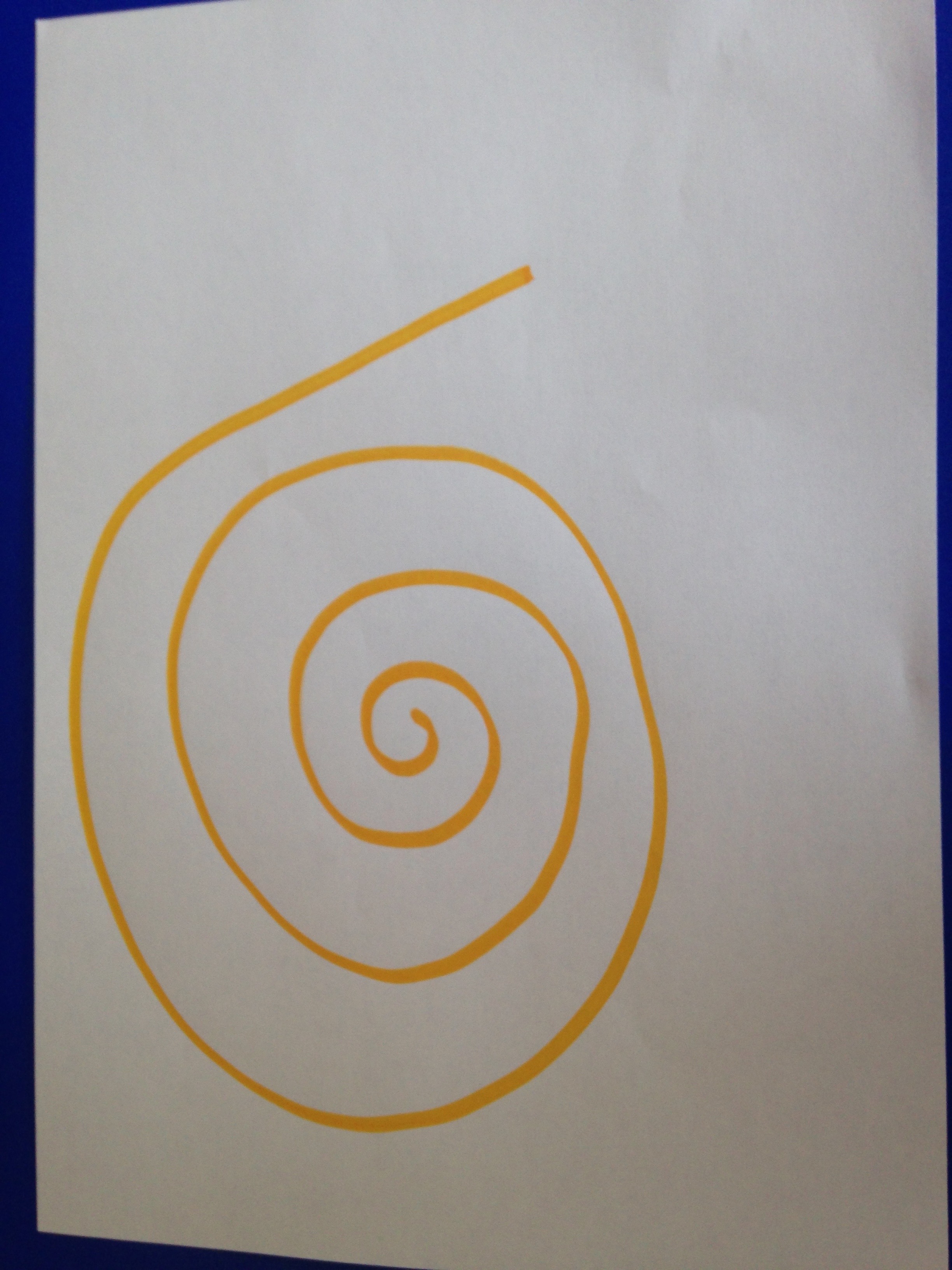 Etape 1: Je dessine une spirale


Etape 2: Je dessine le ventre et la tête
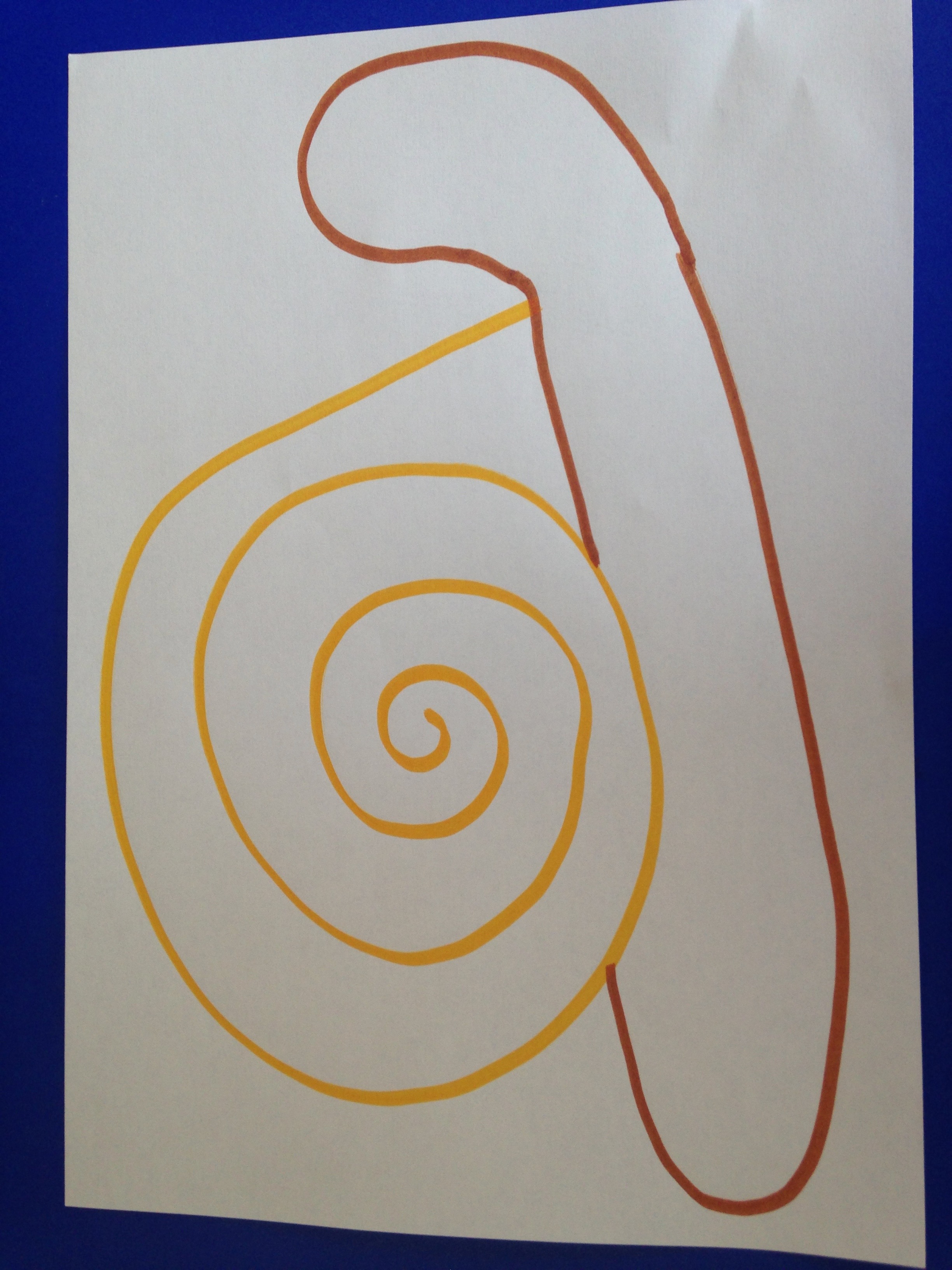 Etape 3: Je dessine deux grandes tentacules avec les yeux , puis deux petites tentacules et enfin la bouche
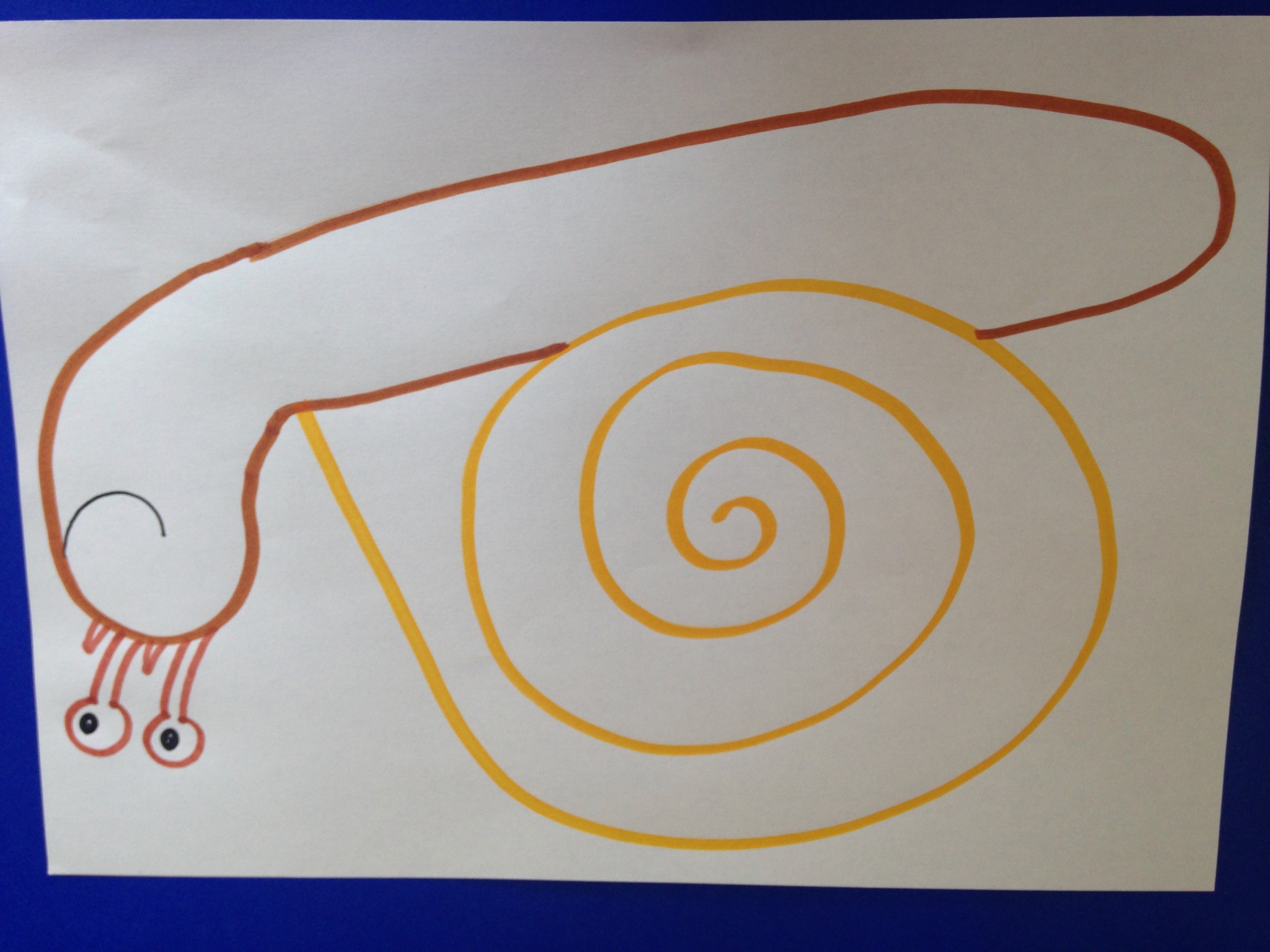 Et voilà un joli escargot